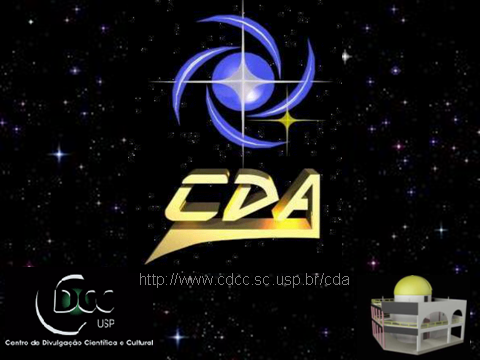 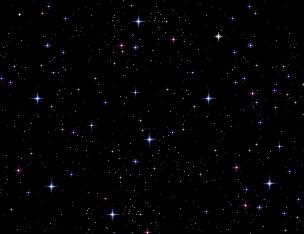 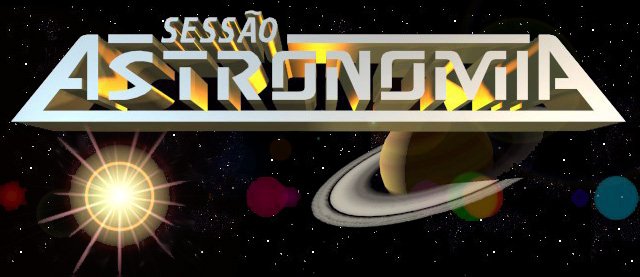 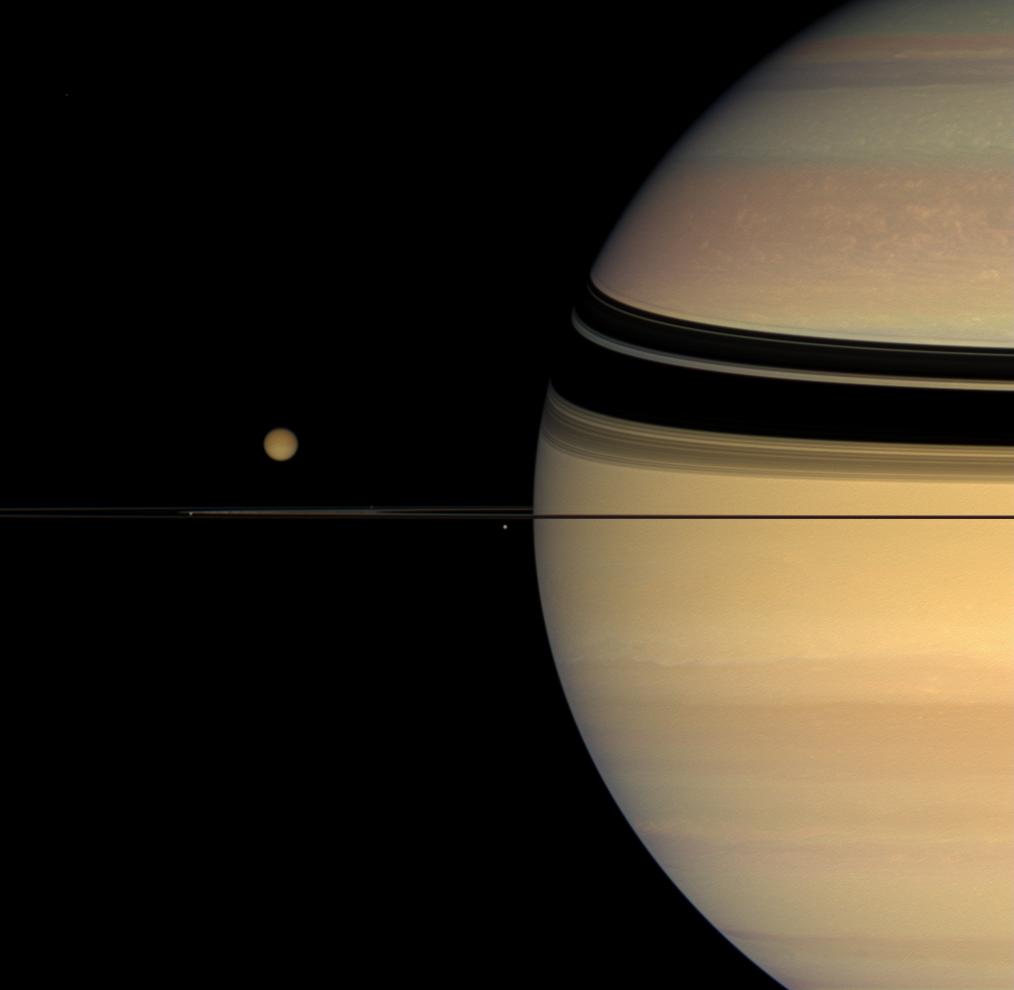 SATURNO
SATURNO
O senhor dos anéis
[Speaker Notes: Fonte da imagem: http://www.astronet.ru/db/xware/msg/1231433/saturn8_cassini_big.jpg.html]
Um pouco de história
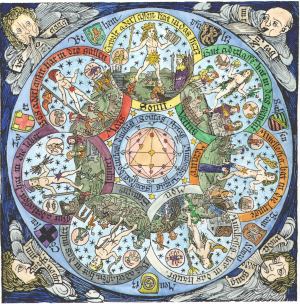 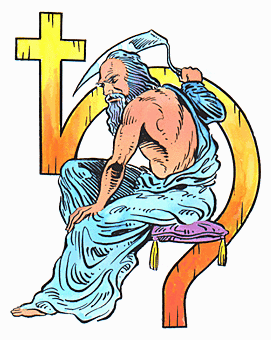 Saturno – deus romano da colheita e do tempo. O sábado recebe esse nome em sua homenagem.
[Speaker Notes: Fonte das imagens:  http://www.wordsources.info/saturn.html
http://cantuar.blogspot.com/2009/01/christian-cosmology-and-days-of-week.html]
Um pouco de história
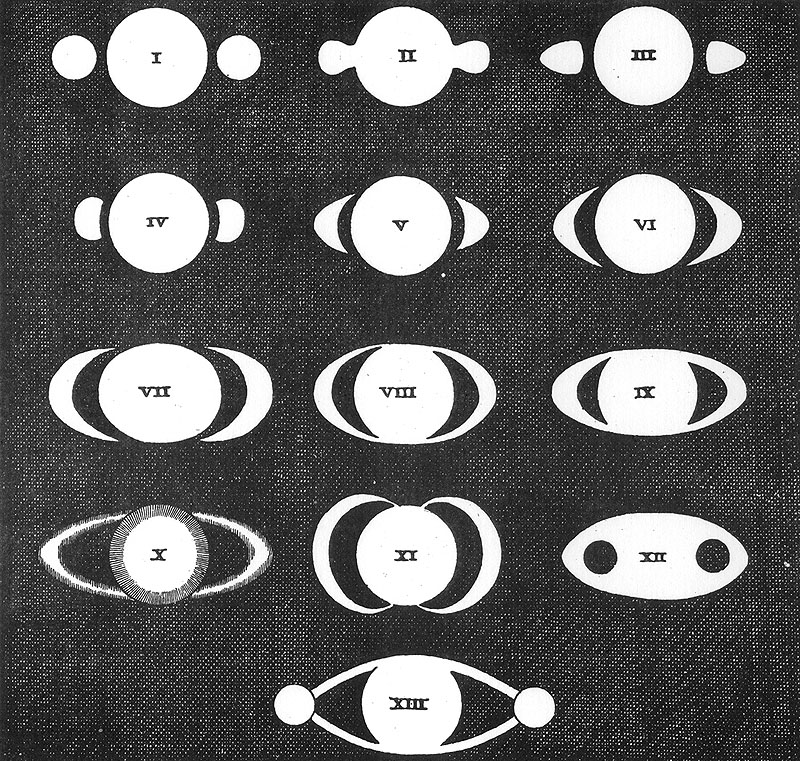 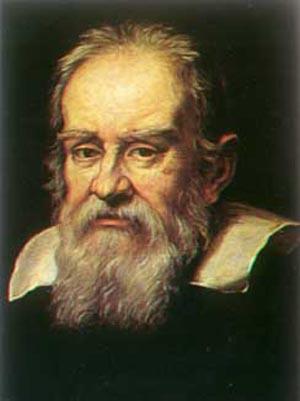 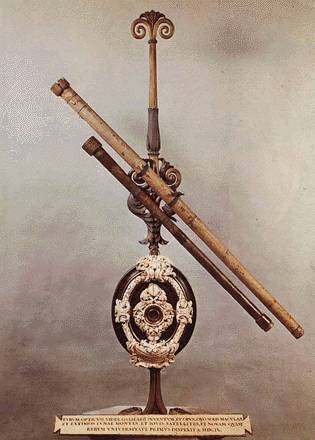 Saturno – Foi Galileu Galilei (1564-1642) quem primeiro observou os anéis de Saturno, em 1610. Chamou-os de ‘orelhas’.
[Speaker Notes: Fonte das imagens:
http://blogdofavre.ig.com.br/tag/galileu/
http://galileotelescope.org/https://eee.uci.edu/clients/bjbecker/ExploringtheCosmos/lecture11.html]
Um pouco de história
Voyager
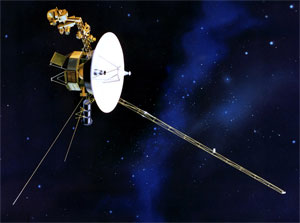 Pioneer 11
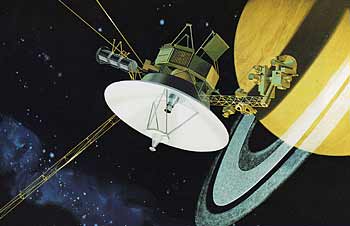 Cassini Huygens
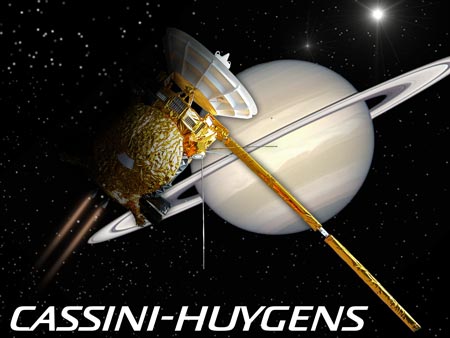 Foi só por volta da década de 70, 80 que foi possível ter maior aproximação de Saturno.
[Speaker Notes: Fontes das imagens: http://www.childrensmuseum.org/cosmicquest/outer_planets.html
http://www.spurgeonworld.com/blog/archives/2006/08/voyager_sets_an.html
http://www.guarniero.nl/large_models/gallery/Cassini-Huygens.htm]
Saturno
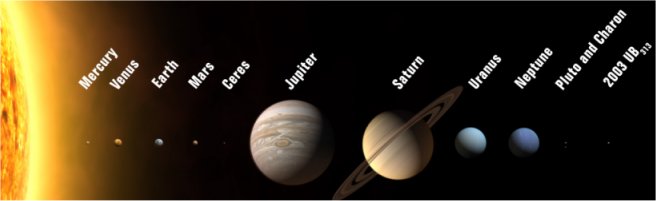 Saturno é o sexto planeta do sistema Solar, contando a partir do Sol, em distância. Em tamanho, o segundo se não forem considerados os seus anéis.
[Speaker Notes: Fonte das imagens: http://www.asaidera.com.br/viewtopic.php?f=29&t=1007]
Saturno
Características :

Diâmetro: 120.536 km

 Temperatura superficial média: -125 ˚C

 Rotação equatorial: 10h45min

Translação: 29,5 anos (35.000km/h)

Inclinação em relação à eclítica: 27˚

Gravidade: 9.05m/s2

Luas: 53 nomeadas
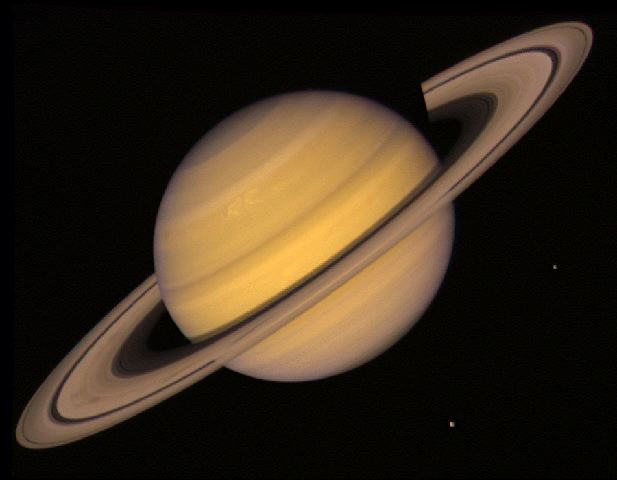 [Speaker Notes: Fonte das imagens: http://nssdc.gsfc.nasa.gov/image/planetary/saturn/saturn.jpg]
Saturno
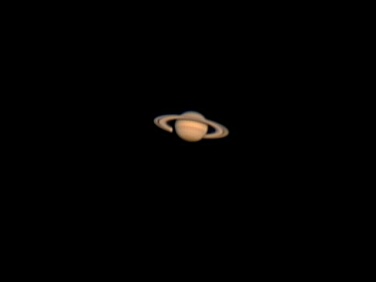 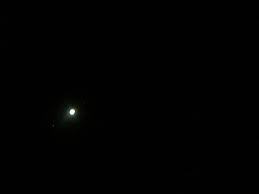 Para observação noturna hoje, 02/07/2011 às  21h
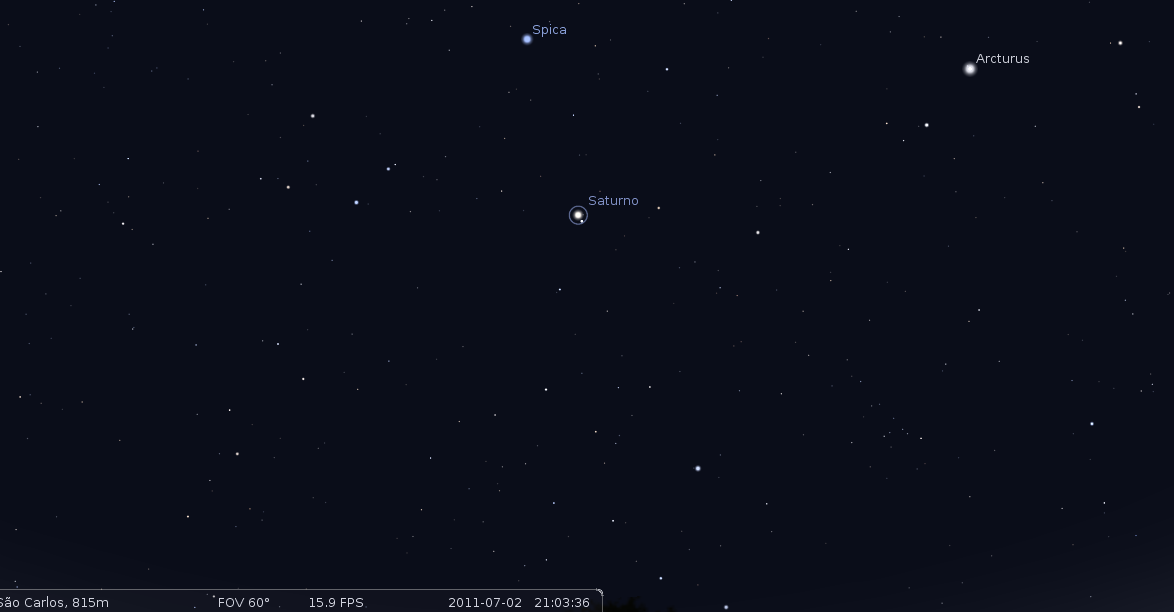 [Speaker Notes: Fontes das imagens: http://www.observatorij.org/GalerijaCanon.html
http://asterisk.apod.com/viewtopic.php?t=12724]
As Luas de Saturno
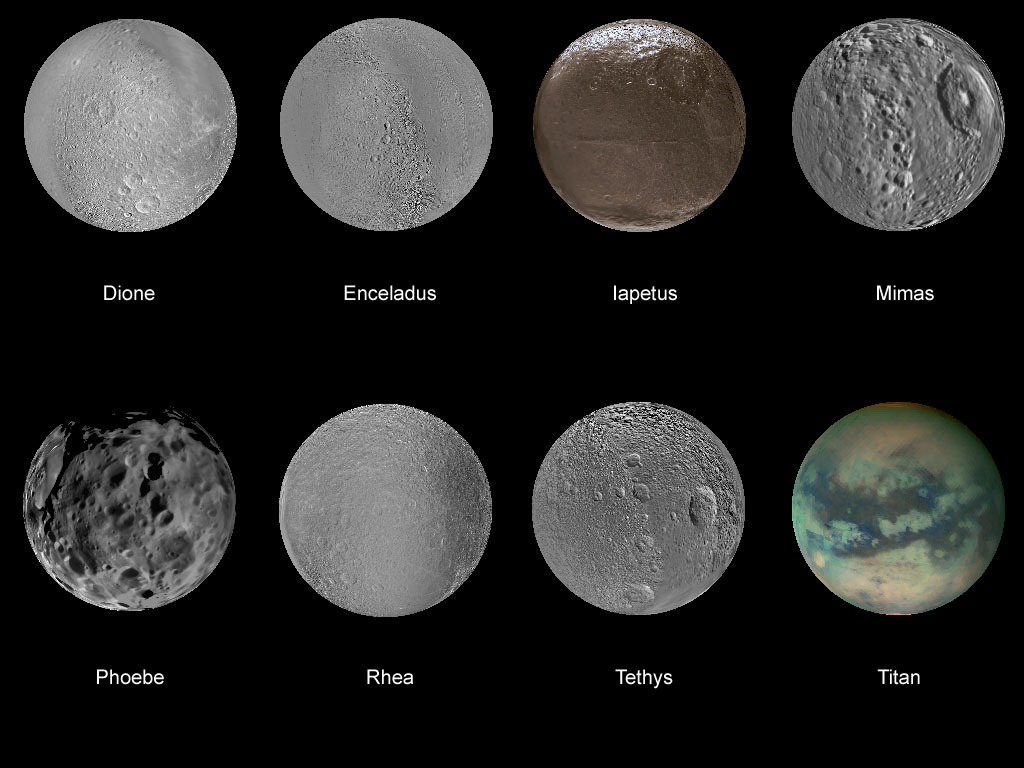 [Speaker Notes: Fonte da imagem: http://www.racecarpark.com/models/Saturn.php?v=76145]
As Luas de Saturno - Mimas
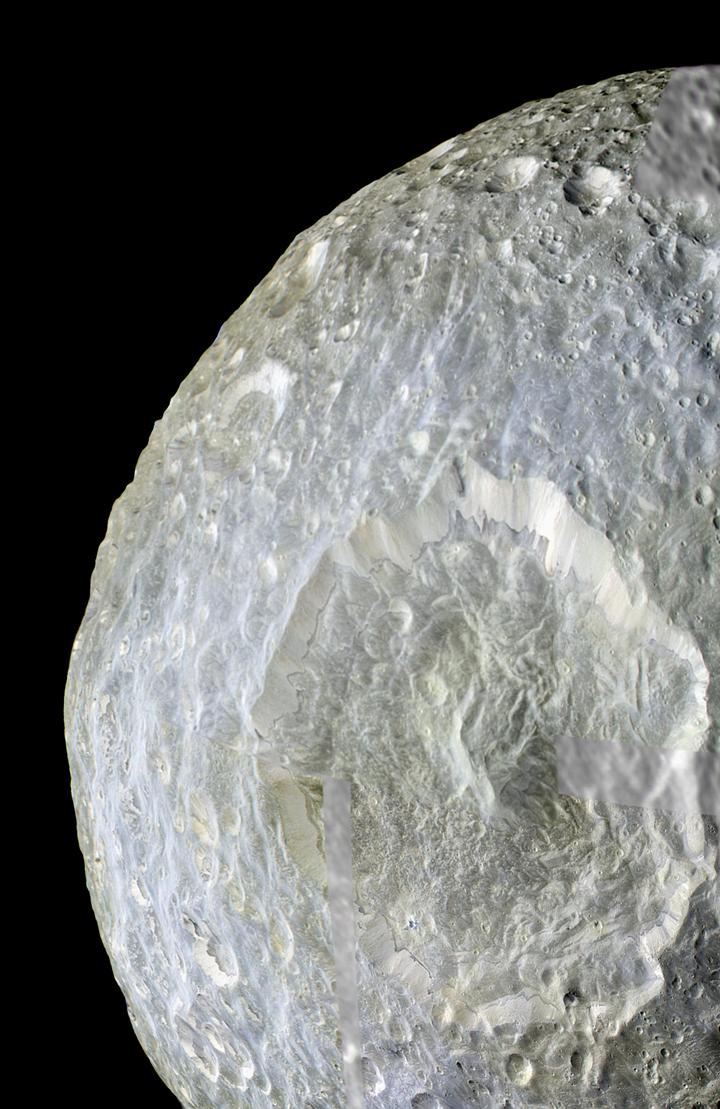 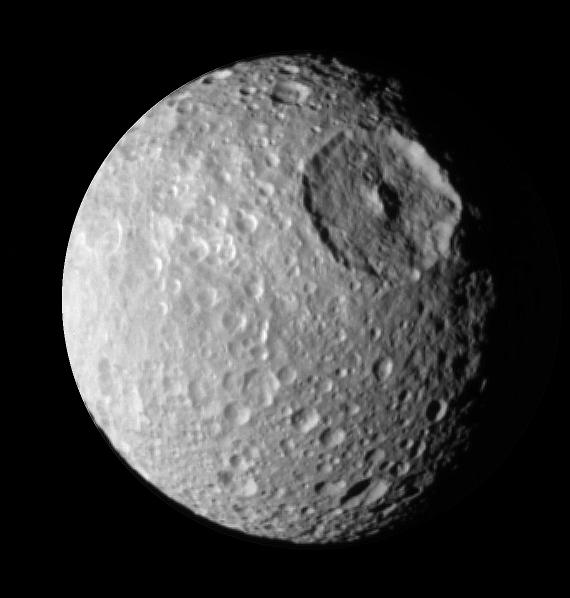 A cratera de Herschel tem 140 km de diâmetro enquanto a lua tem 398 km de diâmetro.
[Speaker Notes: Fonte das imagens:http://eternosaprendizes.com/2010/05/11/cassini-revela-detalhes-da-cratera-herschel-em-mimas-lua-de-saturno/]
As Luas de Saturno - Encélado
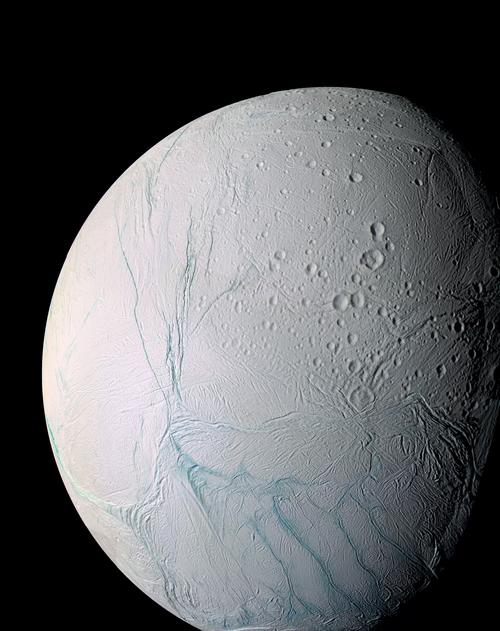 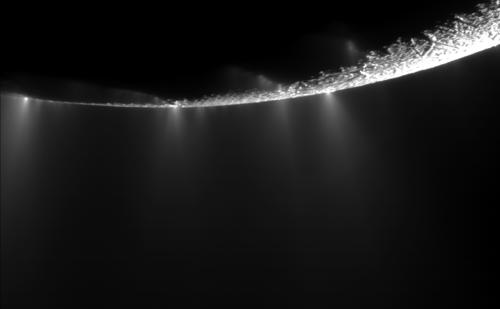 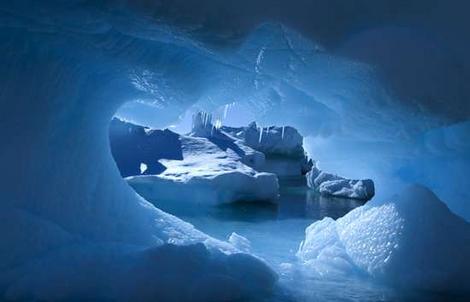 A lua Encélado possui estrias de gelo azul e na região sul emite plumas de vapor d’água.
[Speaker Notes: Fontes das imagens: http://www.centauri-dreams.org/?p=11527
http://solarsystem.nasa.gov/planets/images/inset-sat_enceladus-large.jpg
http://www.theage.com.au/news/national/art-expedition-on-shaky-ground/2007/07/11/1183833599478.html]
As Luas de Saturno - Encélado
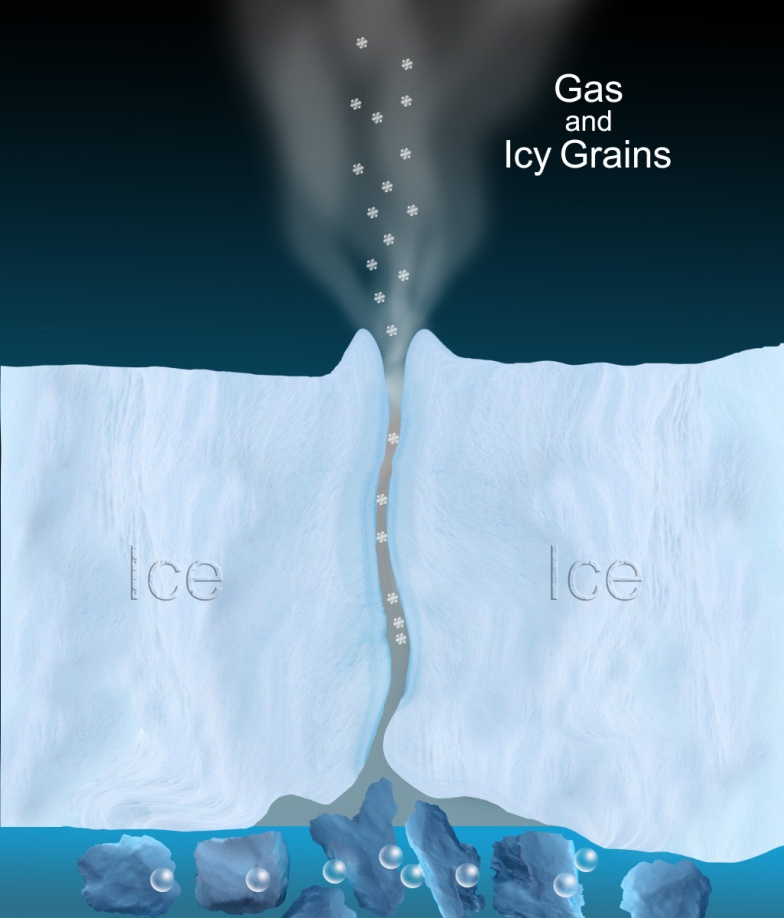 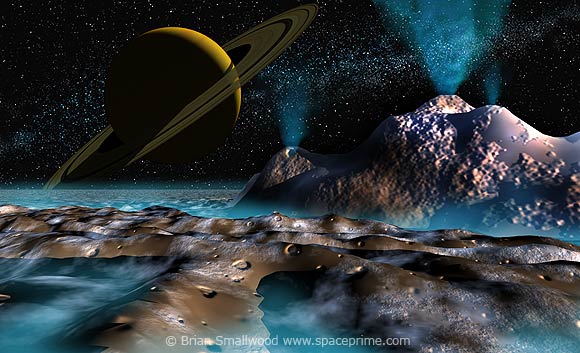 [Speaker Notes: Fontes das imagens:http://www.spaceprime.com/enceladus.htm
http://www.jpl.nasa.gov/news/features.cfm?feature=1597]
As Luas de Saturno - Titã
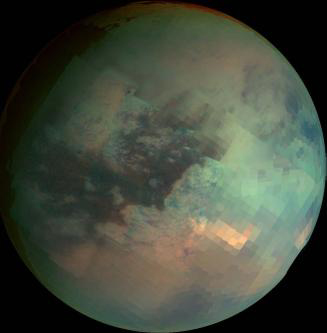 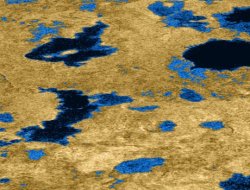 Titã é a segunda maior lua do Sistema Solar, com atmosfera enevoada  e chuva orgânica. Tem lagos de metano líquido.
[Speaker Notes: Fontes das imagens: http://astronomyonline.org/aoblog/AOBlog17.asp
http://science.nasa.gov/science-news/science-at-nasa/2007/04may_methaneblast/]
As Luas de Saturno - Phoebe
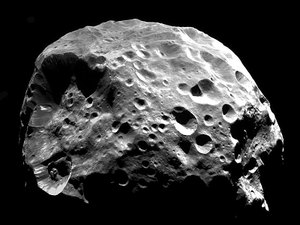 Phoebe faz parte de um conjunto de luas ‘estranhas’. Tem órbita com loops e forma de asteróide.
[Speaker Notes: Fonte da imagem:  http://sciencecluboflongisland.com/astronomy_pics.htm]
As Luas de Saturno - Hipérion
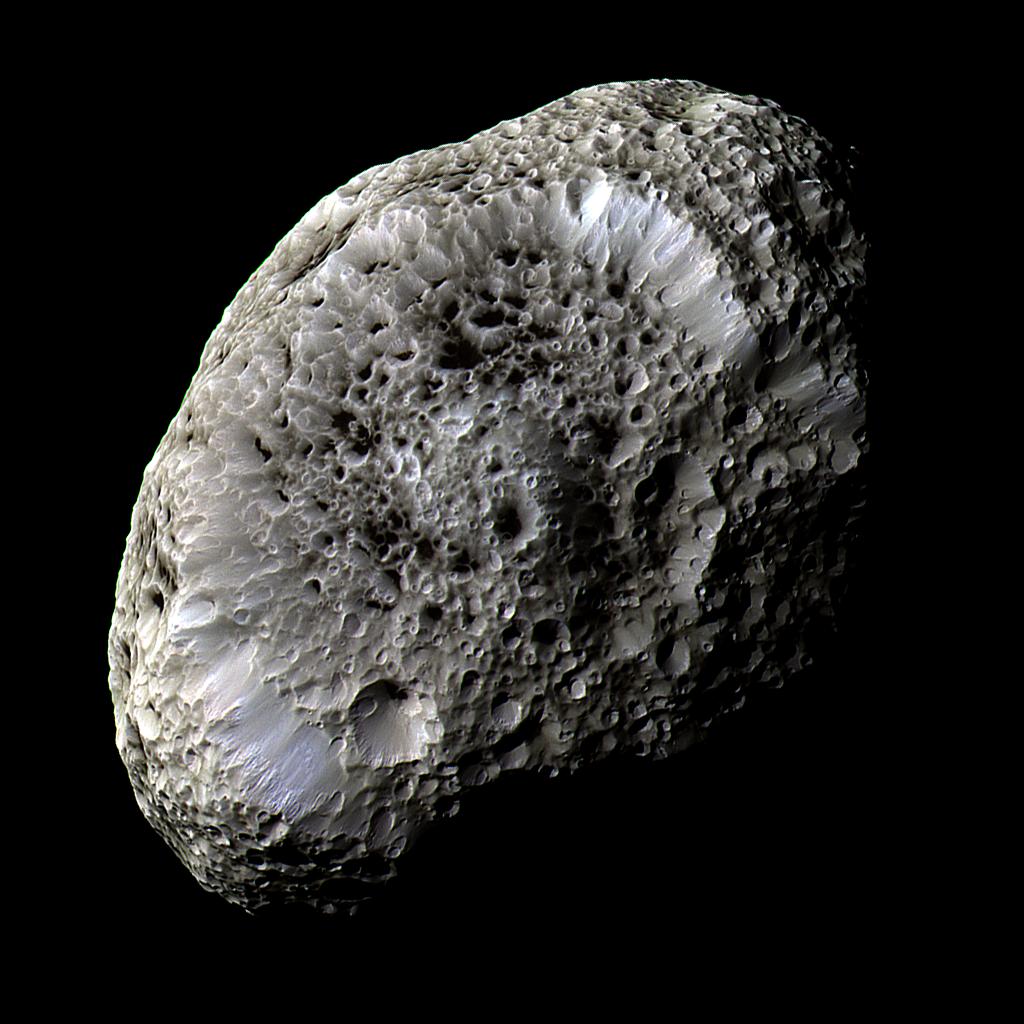 Hipérion tem:

 Baixa densidade,

Aparência vesicular

Em cada cratera um líquido negro de origem desconhecida.
[Speaker Notes: Fonte da imagem: http://pirulocosmico.blogspot.com/2010/12/hiperion-un-coral-de-hielo-en-saturno.html]
As Luas de Saturno - Jápeto
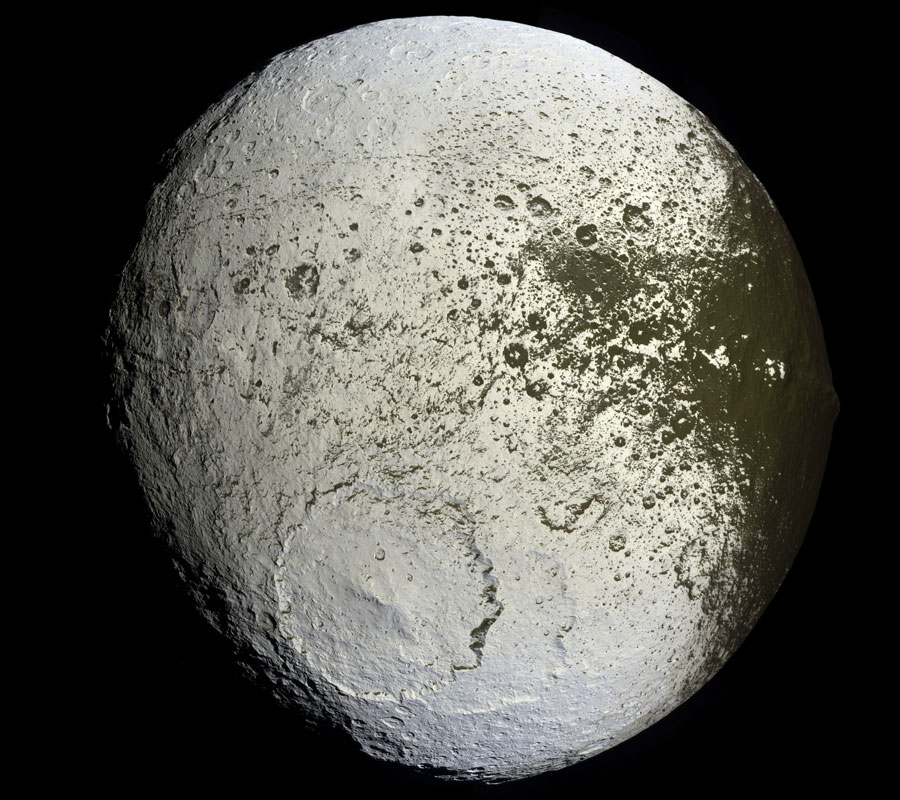 Jápeto é uma lua dual, síncrona e gira bastante rápido.
[Speaker Notes: Fonte da imagem: http://fadd.corank.com/tech/story/ap090809.html]
Os Anéis de Saturno
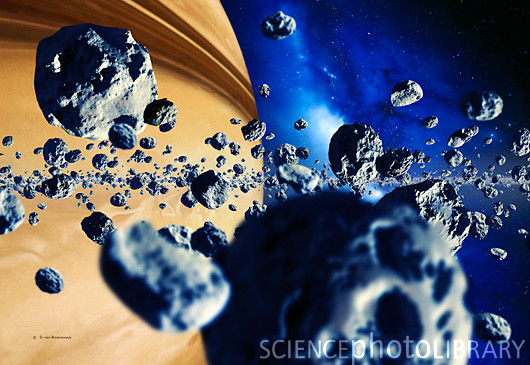 Embora pareçam homogêneos, os anéis são formados por bilhões de partículas que podem chegar aos quilômetros em dimensão.
[Speaker Notes: Fonte das imagens: http://www.sciencephoto.com/media/327037/enlarge]
Os Anéis de Saturno
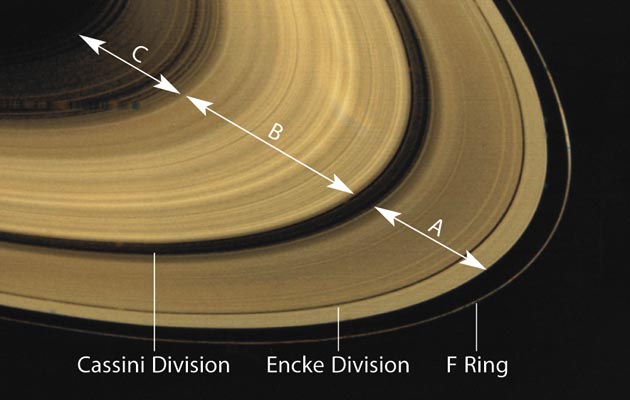 Em algumas regiões ocorrem divisões, como as descobertas por Jean Dominique Cassini (1675) e Johann Encke (1783).
[Speaker Notes: Fonte da imagem: http://clccharter.org/kurt1/Galaxy%20Project/Saturnrings.html]
Os Anéis de Saturno
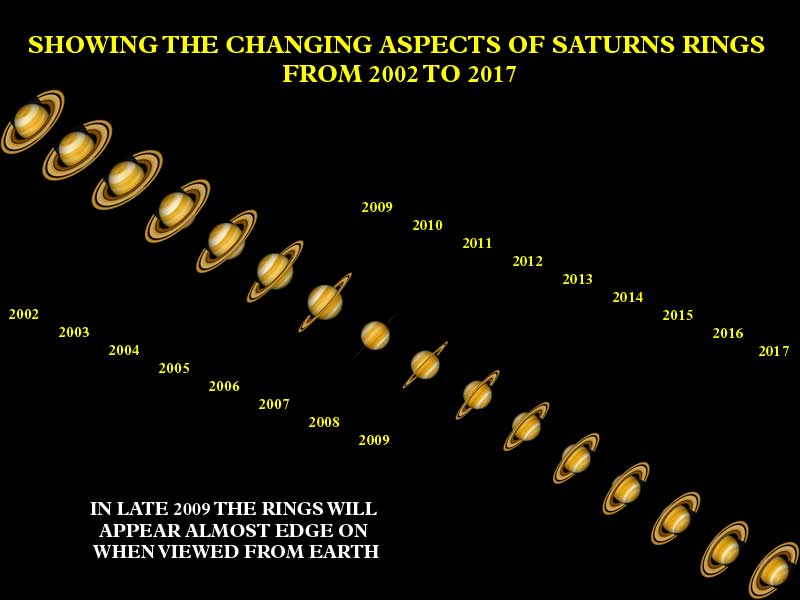 [Speaker Notes: Fonte da imagem: http://www.mercurybay.co.nz/local/starman.html]
Os Anéis de Saturno
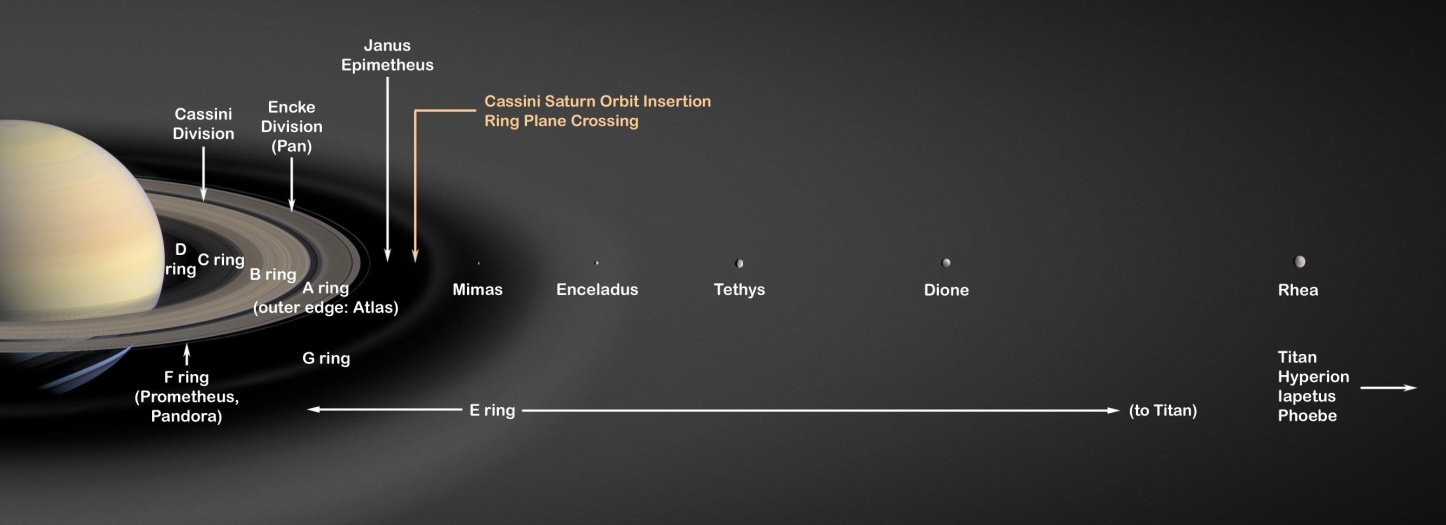 Os anéis são divididos em grupos principais, nomeados de acordo com a sua descoberta. Chegam aos 282.000 km de extensão por 1 km de espessura.
[Speaker Notes: Fonte da imagem: http://en.wikipedia.org/wiki/File:Saturn's_Rings_PIA03550.jpg]
Os Anéis de Saturno - A
Pan
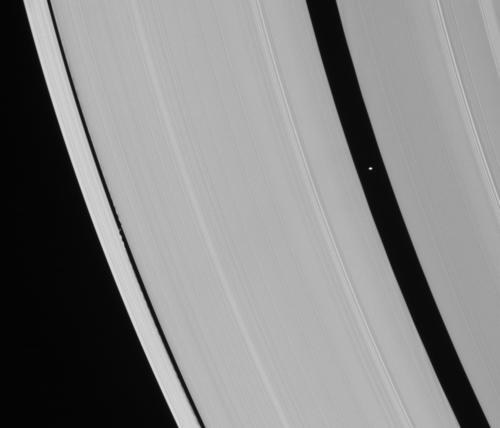 Os anéis A são delimitados pelas divisão de Encke, onde está a lua Pan, e Keeler, onde está a lua Daphnis.
Daphnis
[Speaker Notes: Fonte da imagem: http://www.spaceref.com/news/viewsr.html?pid=24014]
Os Anéis de Saturno - B
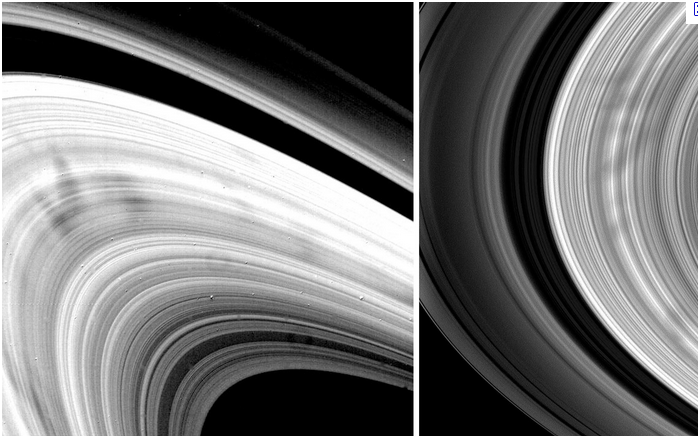 Estes anéis são conhecidos pelos ‘spokes’, marcas radiais ‘fantasmas’.
[Speaker Notes: Fonte da imagem: http://www.nasa.gov/mission_pages/voyager/PIA_02275_10539.html]
Os Anéis de Saturno - C
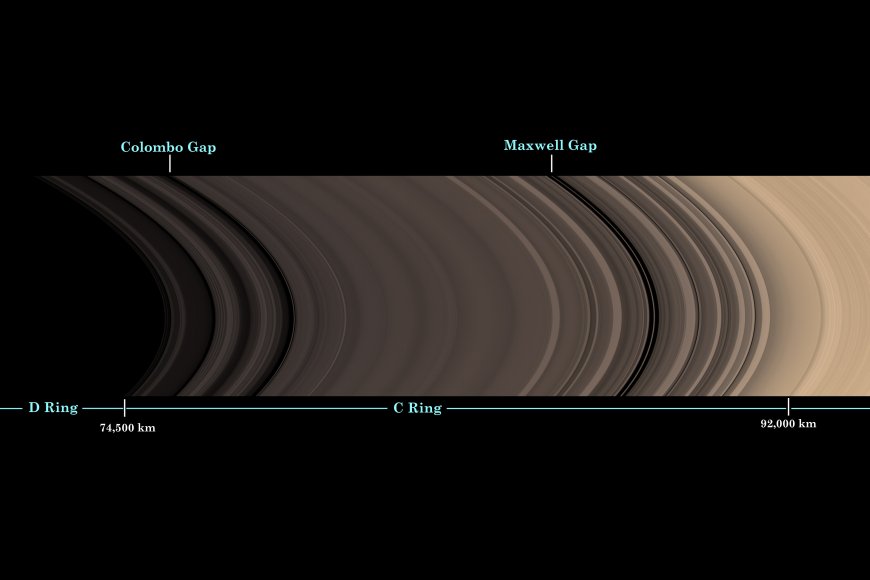 Os anéis C possuem menos luminosidade, então se acredita que têm menos partículas.
[Speaker Notes: Fonte da imagem: http://www.space-pictures.com/view/pictures-of-planets/planet-saturn/saturns-rings/saturns-rings-2008a.php]
Os Anéis de Saturno - D
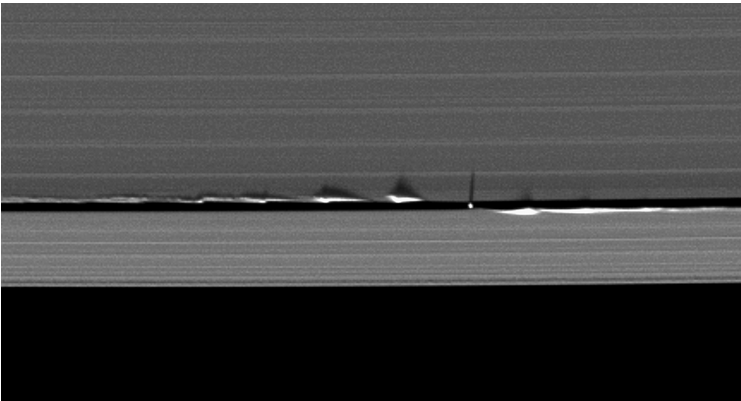 Os anéis D são bastante dinâmicos, se movimentando uns sobre os outros e ‘enrugando’.
[Speaker Notes: Fonte da imagem: http://blogs.discovermagazine.com/badastronomy/2009/06/11/saturns-rings-do-the-wave/]
Os Anéis de Saturno - E
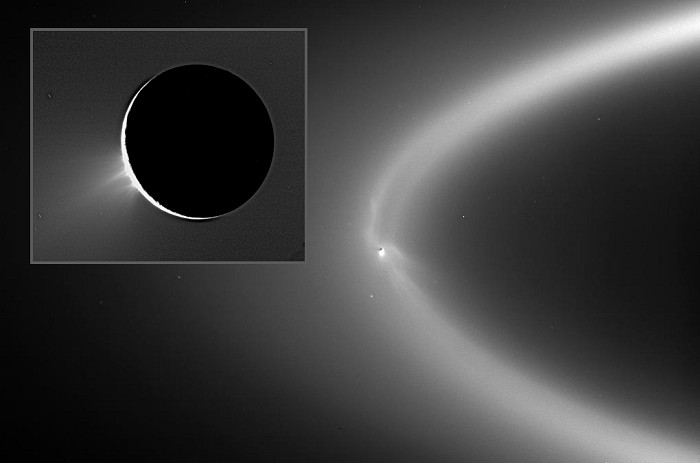 Os anéis E são formados pelas plumas de Encélado.
[Speaker Notes: Fonte da imagem: http://www.astronomy.org/StarWatch/January/index-1-07.html]
Os Anéis de Saturno - F
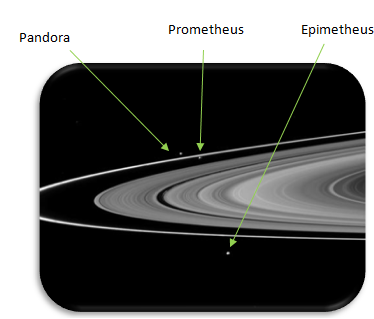 Os anéis F são definidos pelas órbitas de Prometheus (102km de diâmetro) e Pandora (84 km de diâmetro). O grupo tem espessura de 1.500 km.
[Speaker Notes: Fonte da imagem: http://saturn.jpl.nasa.gov/photos/imagedetails/index.cfm?imageId=4128]
Os Anéis de Saturno - G
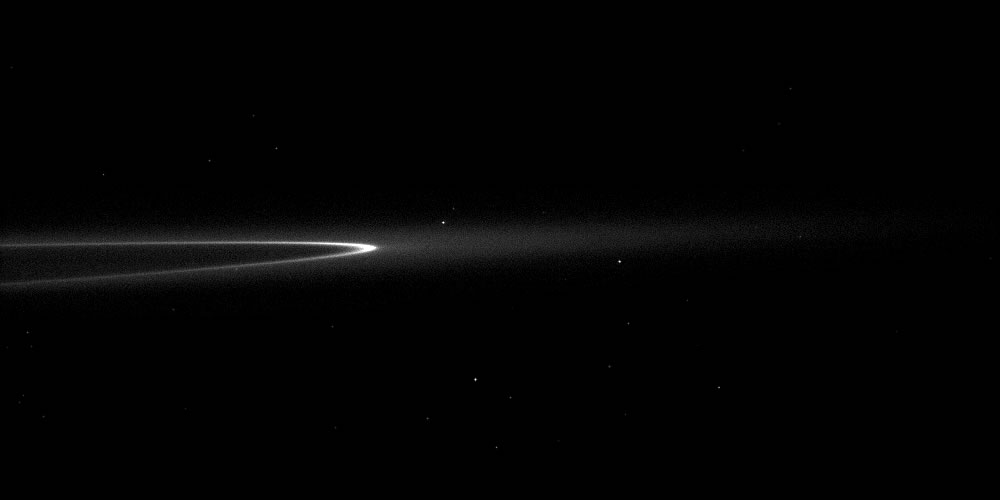 Os anéis G podem estar sob ressonância com Mimas.
[Speaker Notes: Fonte da imagem: http://www.practicalspace.com/saturn/rings/gallery.php]
Bibliografia
http://www.cdcc.usp.br/cda/aprendendo-basico/sistema-solar/saturno.html

http://solarsystem.nasa.gov/planets/profile.cfm?Object=Saturn&Display=Rings

http://pds-rings.seti.org/saturn/

 http://www.ciencia-cultura.com/Astronomia/saturno.html

TISCARENO, Matthew S., “Ringworld Revelation”, Revista Sky & Telescope, Edição de Fevereiro de 2007.

McEWEN, Alfred S., “Cassini desvenda Saturno”, Revista Astronomy Brasil, Vol 1., n˚3.
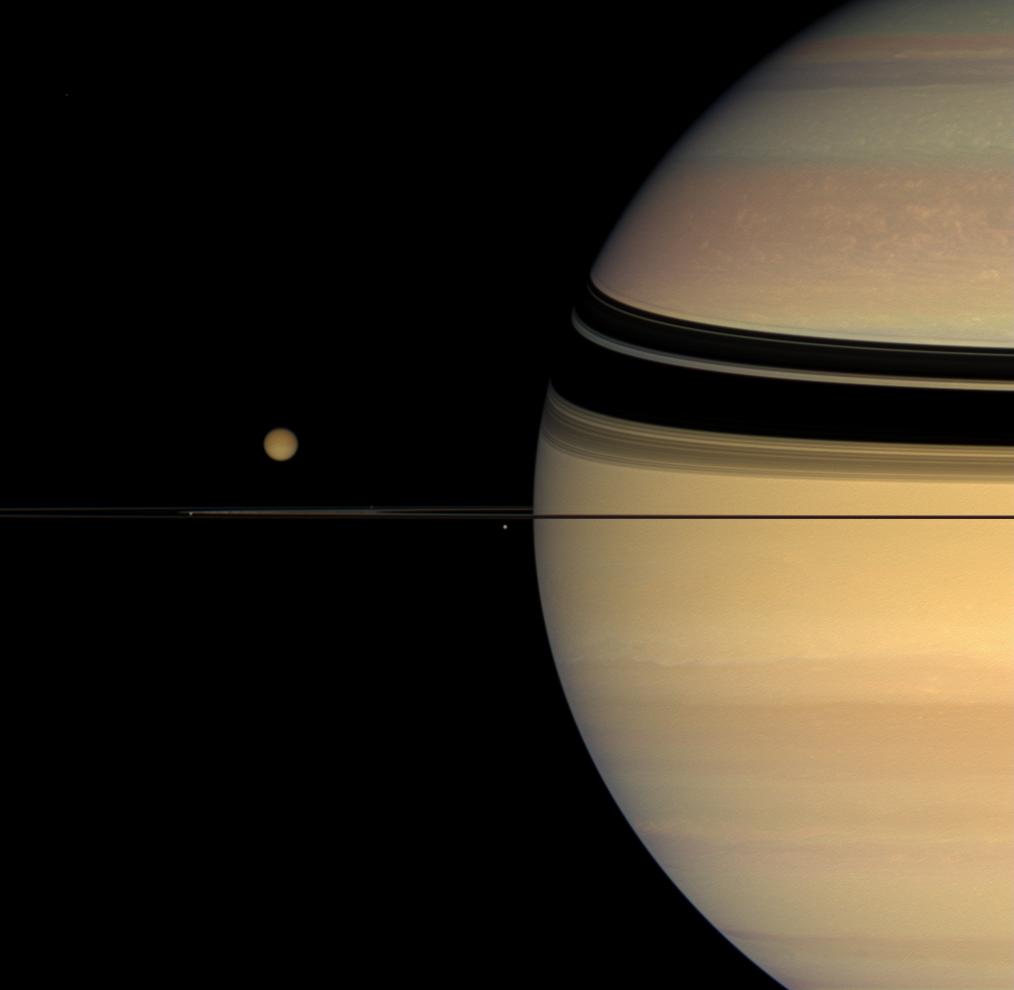 PERGUNTAS?